Reading the SQL Server Execution Plan
Denny Cherry
Manager of Information Systems
mrdenny@mrdenny.com
MVP, MCSA, MCDBA, MCTS, MCITP
Agenda
What is an Execution Plan
Reading an Execution Plan
Execution Plan Operators
Changing the Execution Plan
Reading the Execution Plan
Demo
What is an Execution Plan
How the SQL Server access the data within the database.
Returned as XML or text when requested.
Displayed in a much more readable graphical form
Can not be edited directly
Can be adjusted with index hints
Can be set by pining Execution Plans
SQL chooses a Good Enough Plan not the perfect plan.
Reading an Execution Plan
Graphical Plan
Read from Right To Left, Top to Bottom
Follow Arrows until next branch from below
Text Plan
Read from Left to Right, Top to Bottom
Each Operator has it’s own CPU and IO Statistics, both Estimates and Actuals
Reading an Execution Plan
Operators Finding Data
Index Seek – Reads the portion of the index which contains the needed data.
Index Scan – Reads the entire index for the needed data.
Table Scan – Reads the entire table for the needed data.
Key Lookup – Looks up values row by row for values which are missing from the index used.
Table Valued Function – Executes a table valued function within the database
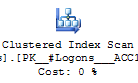 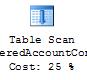 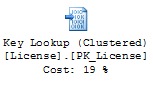 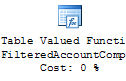 Operators Filtering and Sorting
Nested Loops - Performs inner, outer, semi and anti semi join operations. Performs search on the inner table for each row of the outer table.
Hash Match - Creates a hash for required columns for each row.  Then creates a hash for second table and finds matches.
TOP - Returns the specified top number of rows.
Sort - Sorts the incoming rows.
Stream Aggregate – groups rows by one or more columns and calculates one or more aggregate expressions.
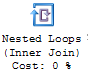 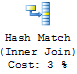 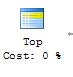 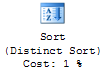 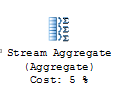 Changing the Execution Plan
Index hints
NOLOCK
READPAST
FIRSTFAST
INDEX()
Pinning an Execution Plan
sp_create_plan_guide
sp_control_plan_guide
Adding Indexes To Tables
Modify Indexes to remove scan and lookup operations
sp_create_plan_guide
sp_control_plan_guide
Denny Cherry
mrdenny@mrdenny.com
http://itke.techtarget.com/sql-server
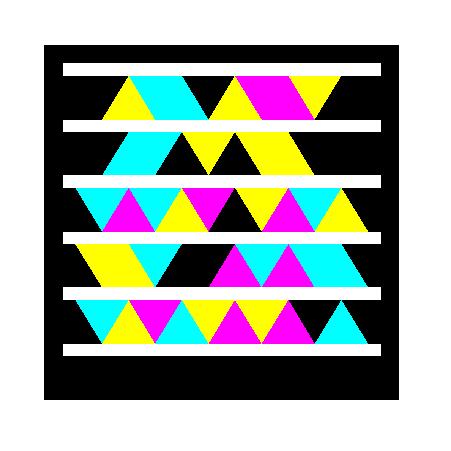 Please fill out the survey at http://speakerrate.com/mrdenny.
Contact Info
Blog
Twitter
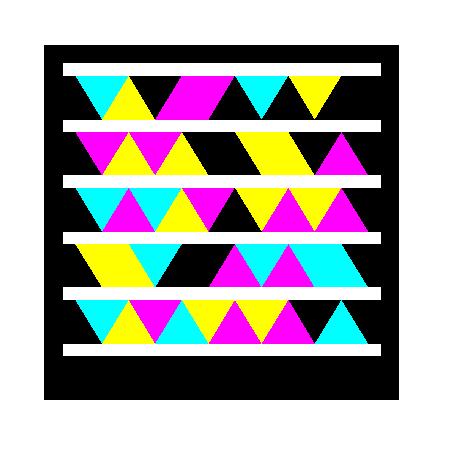 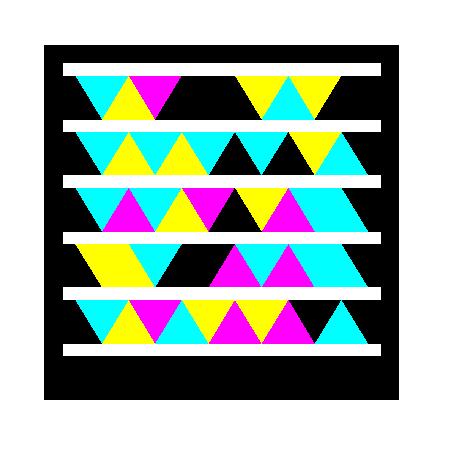 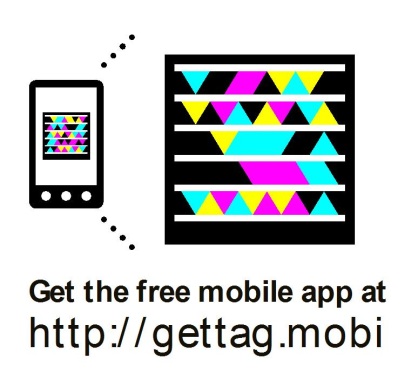